Móðurmálsamtök um tvítyngi
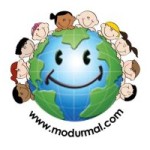 Renata Emilsson Peskova
modurmal@modurmal.com
24.11. 2015
Fundur fjölmenningarráðs Reykjavíkurborgar og borgarstjórnar
Barnamenningarhátíð 2014
Skilgreiningar
Móðurmál (mother tongue; heritage language)

Tvítyngi, fjöltyngi (bilingualism; plurilingualism) (Skutnabb-Kangas, 1984)

„the dynamically integrated and intersecting nature of bilingual and plurilingual individuals´ linguistic repertoires, which include unevenly developed competencies in a variety of languages, dialects and registers“ (the definition used by the Council of Europe)

Multilingualism (fjöltyngi í samfélaginu)
Af hverju á að læra móðurmál?
Virk þátttaka í samfélaginu
Fjársjóður fyrir samfélagið
Styðja við aðalnámskrá (virkt tvítyngi, menningarlæsi – hæfniviðmið fyrir erlend tungumál) – akademískur árangur
Tungumálakennsla
Víkka aðalnámskrá (listir, vísindi, menningarstarfsemi)
Sjálfsmynd
Tengsl við foreldra og fjölskyldu
Menningartengsl
Sköpun, sveigjanleiki, „cognitive benefits“
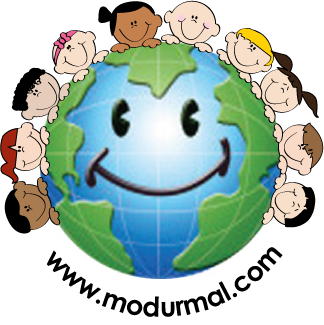 Tilgangur
Að kenna börnum þeirra móðurmál
Að styðja við móðurmálshópa og móðurmálskennara
Að hvetja foreldra sem eiga tvítyngd börn til að veita þeim tækifæri til móðurmáls- og menningarnáms
Fræðsla fyrir foreldra, stofnanir og almenning
Endurmenntun fyrir móðurmálskennara
Samstarf
Útgáfa
Móðurmálshópar 2015/16>700 börn sækja móðurmálskennslu(> 6000 börn af erl. uppruna í leik- og grunnskólum Reykjavíkurborgar)
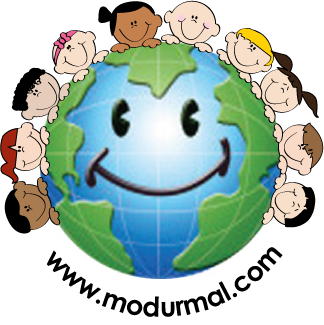 Albanska
Arabíska
Enska
Ewe
Filipseyska
Franska
Ítalska
Japanska
Kóreanska
Lettneska
Litháíska
Nepalíska
Pólska
Portúgalska
Rússneska
Slóvakíska
Spænska
Sænska
Tékkneska
Taílenska
Tyrkneska
Twi
Úkraínska 
Víetnamska


Vorið 2016
Serbneska
Króatíska
Kínverska
Samvinna við Reykjavíkurborg
Í dag
Gagnvirkur samningur um kennsluhúsnæði og fræðslu við SFS

Styrkir (Borgarráð, Mannréttindaráð) 
- verkefnastjórn (2014, 2015)
stuðningur við móðurmálshópa (2014/15)

Menningarviðburðir – Borgarbókasafn, Gerðuberg, Fjölmenningarráð

Starfshópur um móðurmálskennslu, 2015/16

Samtök foreldra grunnskólabarna í Reykjavík (SAMFOK), 2015-2017 – Allir með! Námskeið fyrir foreldra af erlendum uppruna
Samvinna við Reykjavíkurborg
Á morgun 
Aukin samvinna Móðurmáls við leikskóla og skóla
Formleg viðurkenning móðurmálskennslu
Bókakostur á erlendum tungumálum í Gegni, aðgengilegur
Fjárhagslegur stuðningur við móðurmálshópa og móðurmálskennara
Fjárhagslegur stöðugleiki (verkefnastjórn, kennarar, skrifstofa, tryggingar, ráðgjöf, fræðsla,)
Virk samvinna og samráð á milli sveitarfélaga og ríkisins um móðurmálskennslu